Projeto: Robô sensorizado com LEGO® Mindstorms
Trabalho realizado:
Cristiano Cunha
João Brandão
João Gomes
Patrícia Janeiro
Monitor: Manuel Marques
Introdução
Resposta/Output
Problema
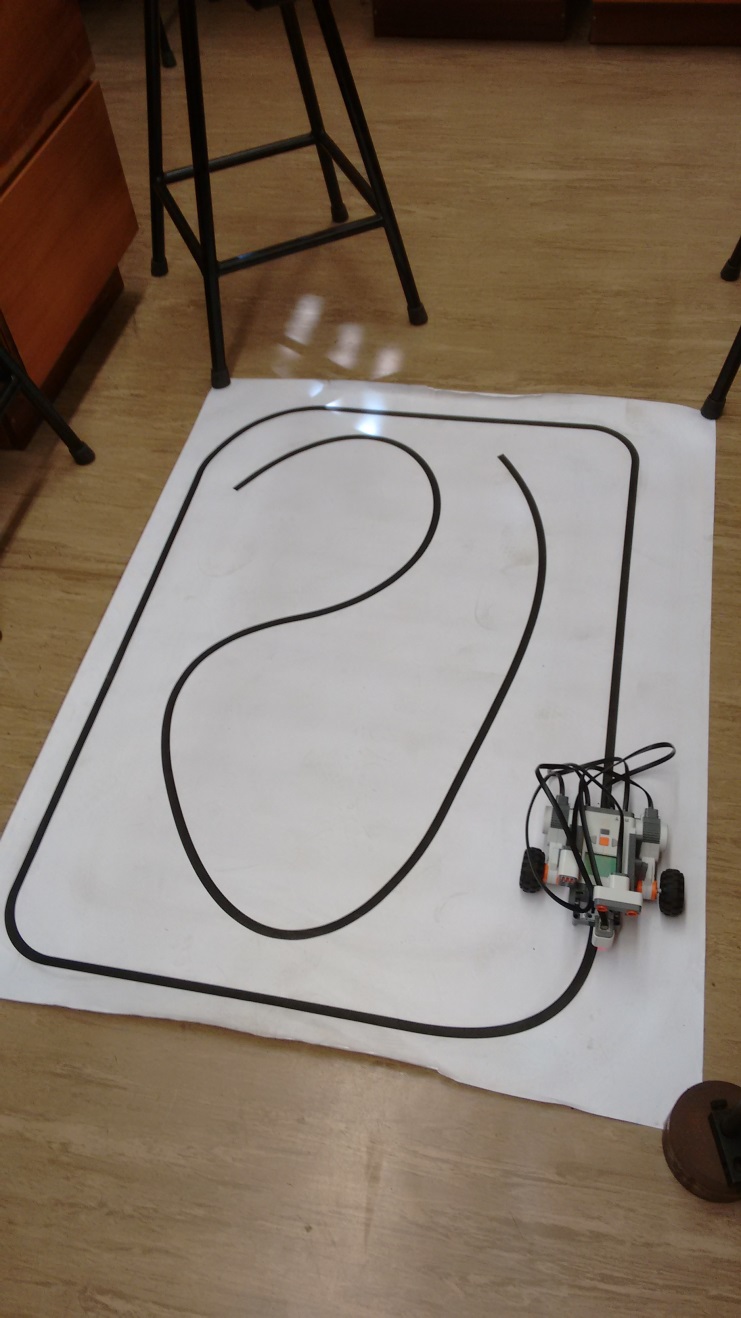 Calibração
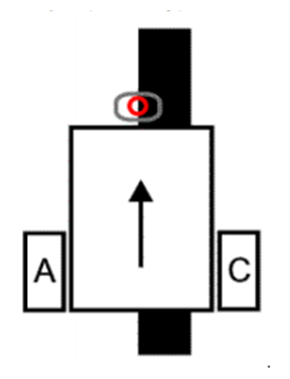 2-level line follower
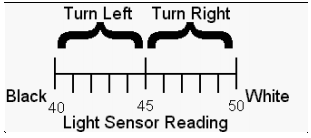 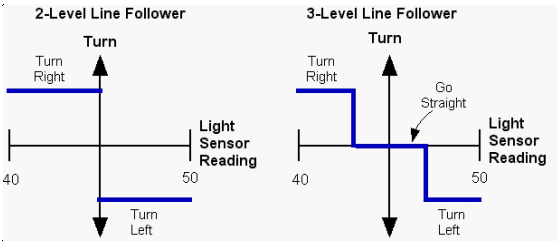 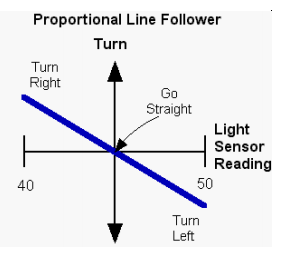 Proporcional
VM
Kp alta e velocidade alta
Kp baixo e velocidade em alteração
Derivador
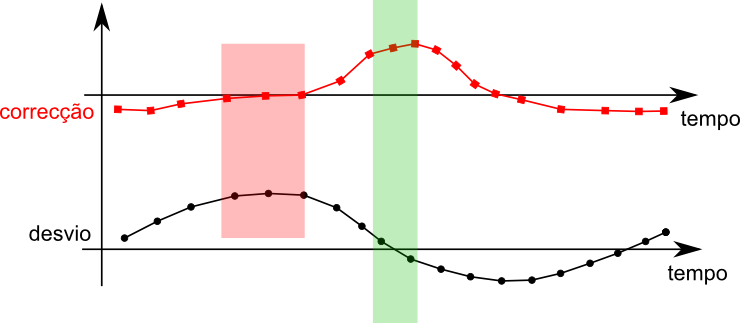 Integrador
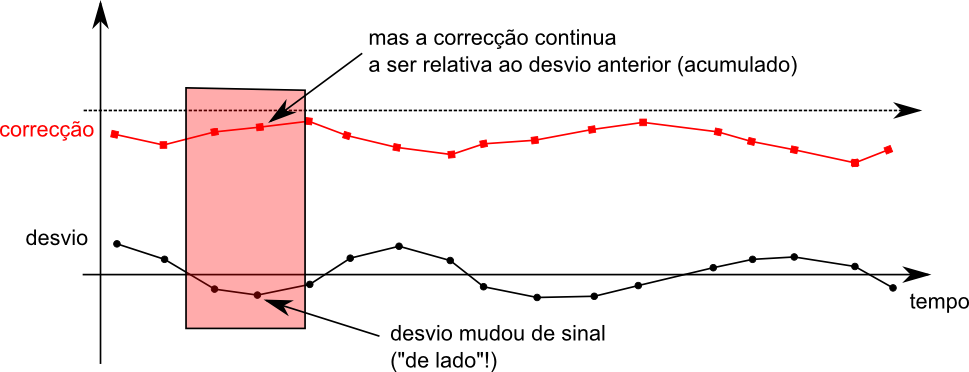 Otimização
Extra: Máquina de Estado
Proximidade do objeto
Em funcionamento
Imobilizado
Ruído